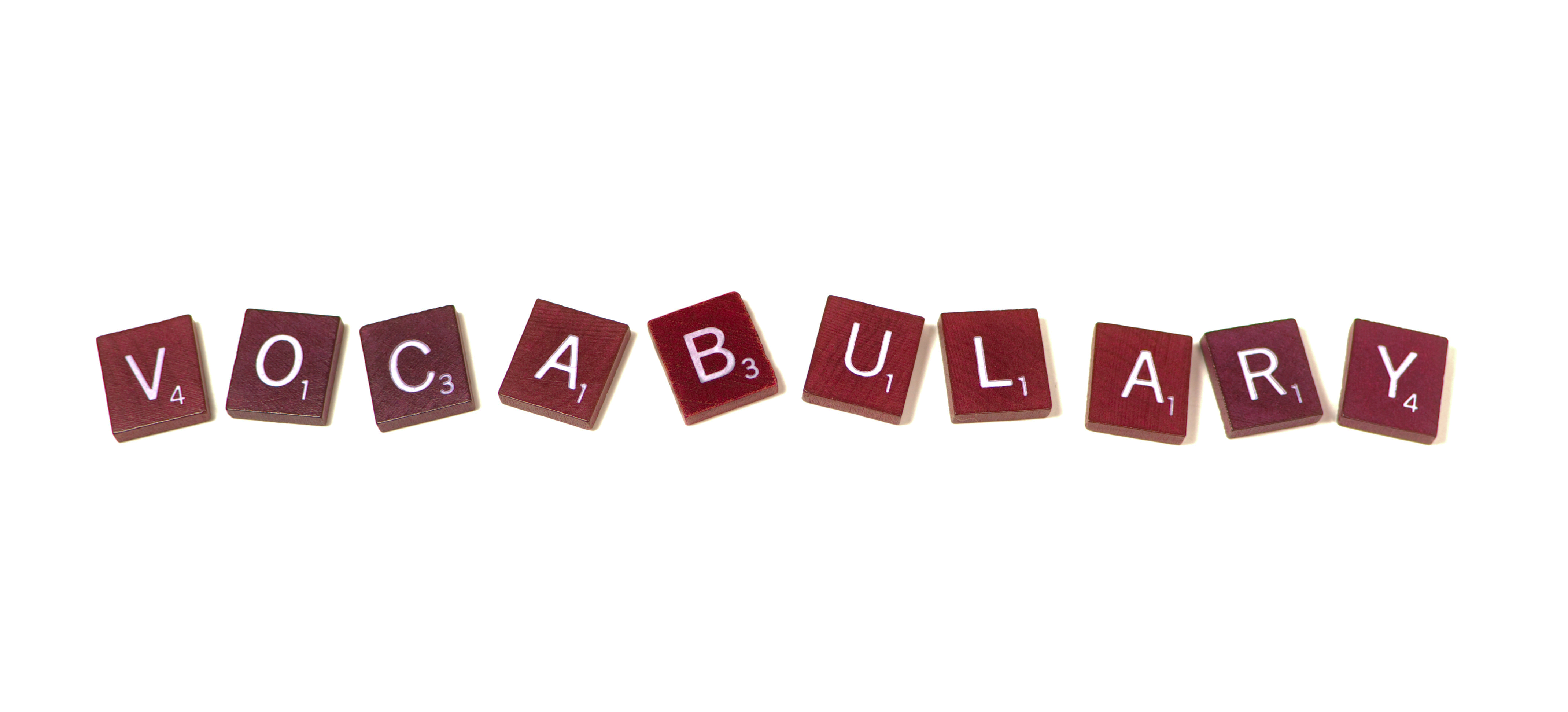 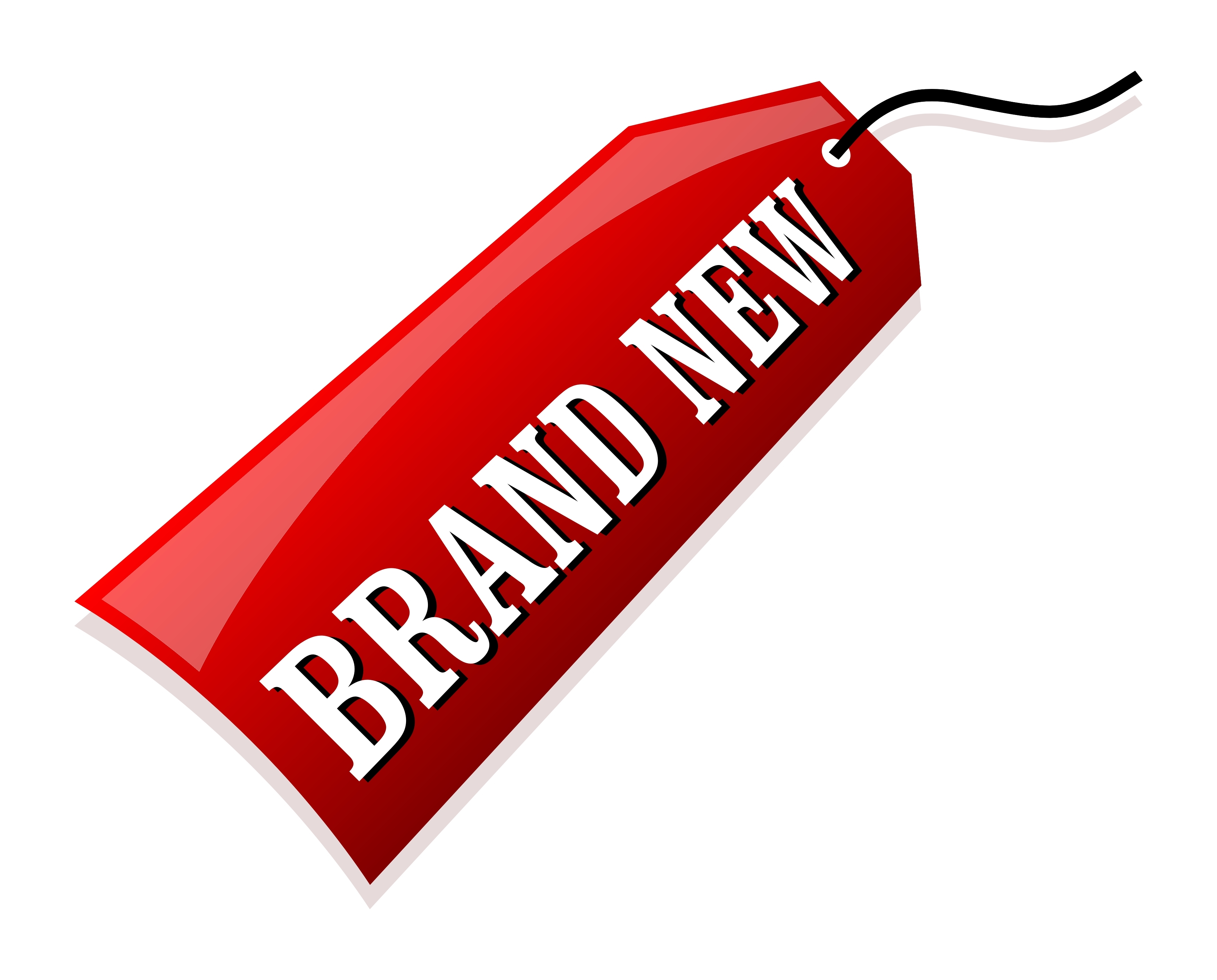 [Speaker Notes: OK everyone get ready to learn a new vocabulary term.]
Conduction
[Speaker Notes: Today we will be learning about conduction,]
Convection
[Speaker Notes: Convection,]
Radiation
[Speaker Notes: And radiation.]
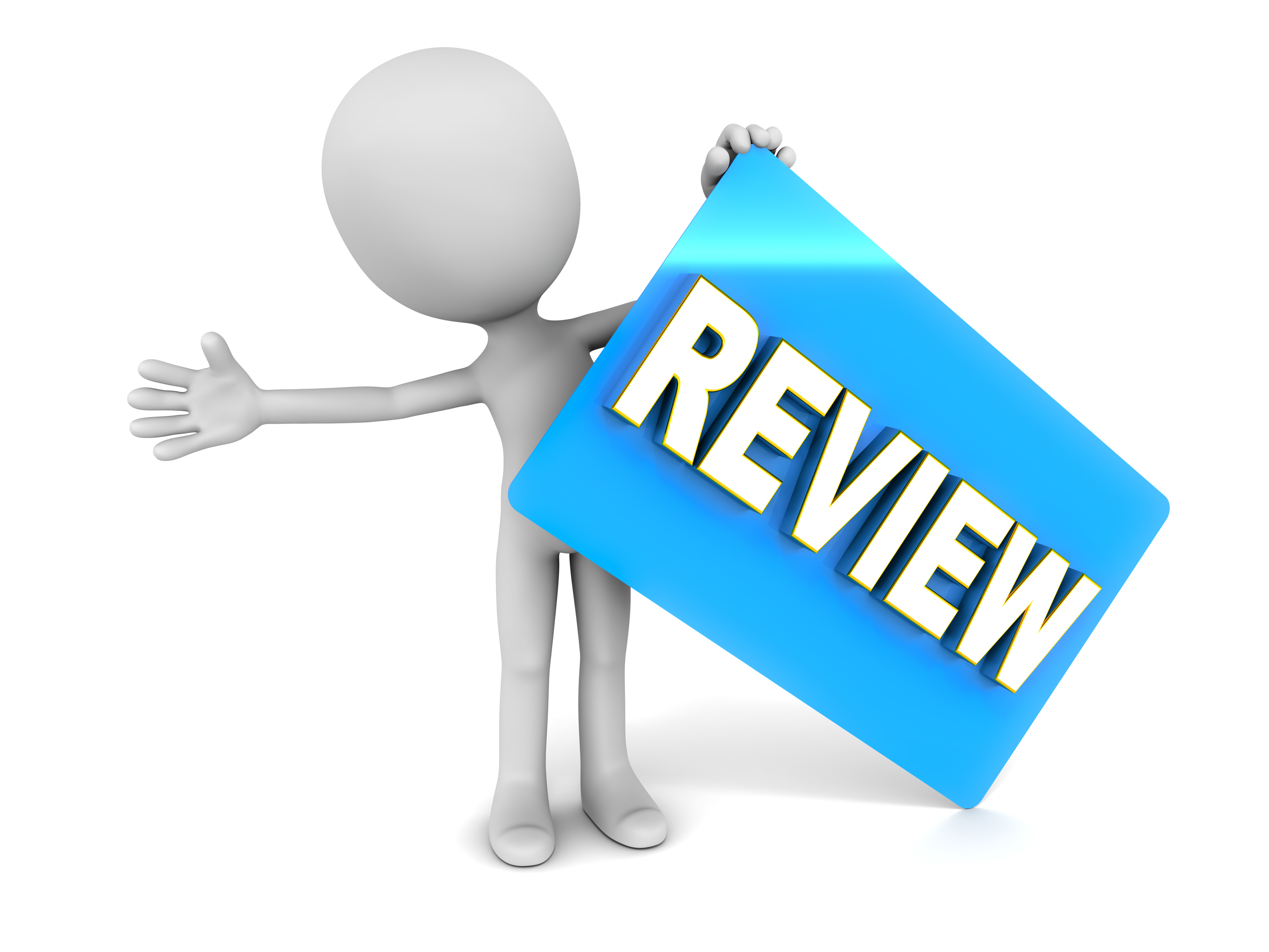 [Speaker Notes: Before we define these terms, let’s review some other words that you already learned, and make sure you are firm in your understanding.]
kinetic energy: energy from motion
[Speaker Notes: Kinetic energy is energy from motion.]
mass
[Speaker Notes: Kinetic energy is measured by mass,]
speed
[Speaker Notes: and speed.]
thermal energy: the combined potential and kinetic energy of a particle
[Speaker Notes: Thermal energy is the potential and kinetic energy of a particle.]
heat: the transfer of thermal energy from one object to another
[Speaker Notes: Heat is the transfer of thermal energy from one object to another.]
[Speaker Notes: Heat always moves from warmer objects to colder objects.]
wave: a disturbance that travels through a medium, moving energy from one place to another
[Speaker Notes: First we are going to look at waves.]
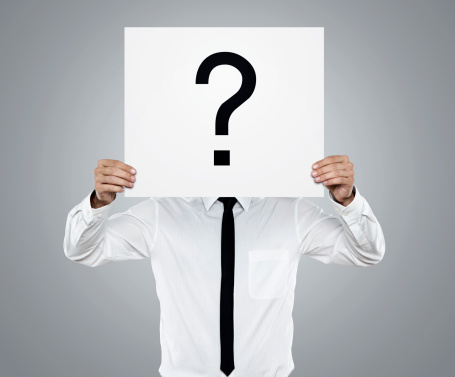 [Speaker Notes: Now let’s pause for a moment to review the information we have covered already.]
What is thermal energy?
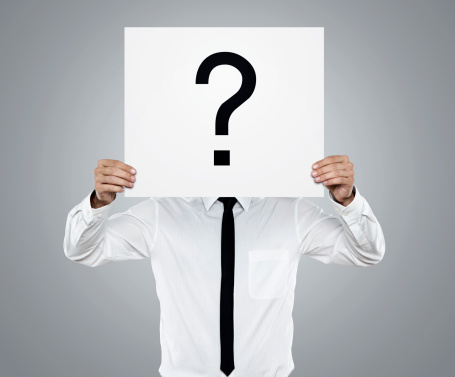 [Speaker Notes: What is thermal energy?]
What is a wave?
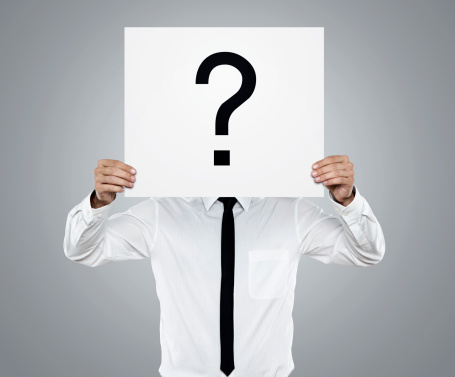 [Speaker Notes: What is a wave?]
Conduction
[Speaker Notes: Today we will be learning about conduction.]
conduction
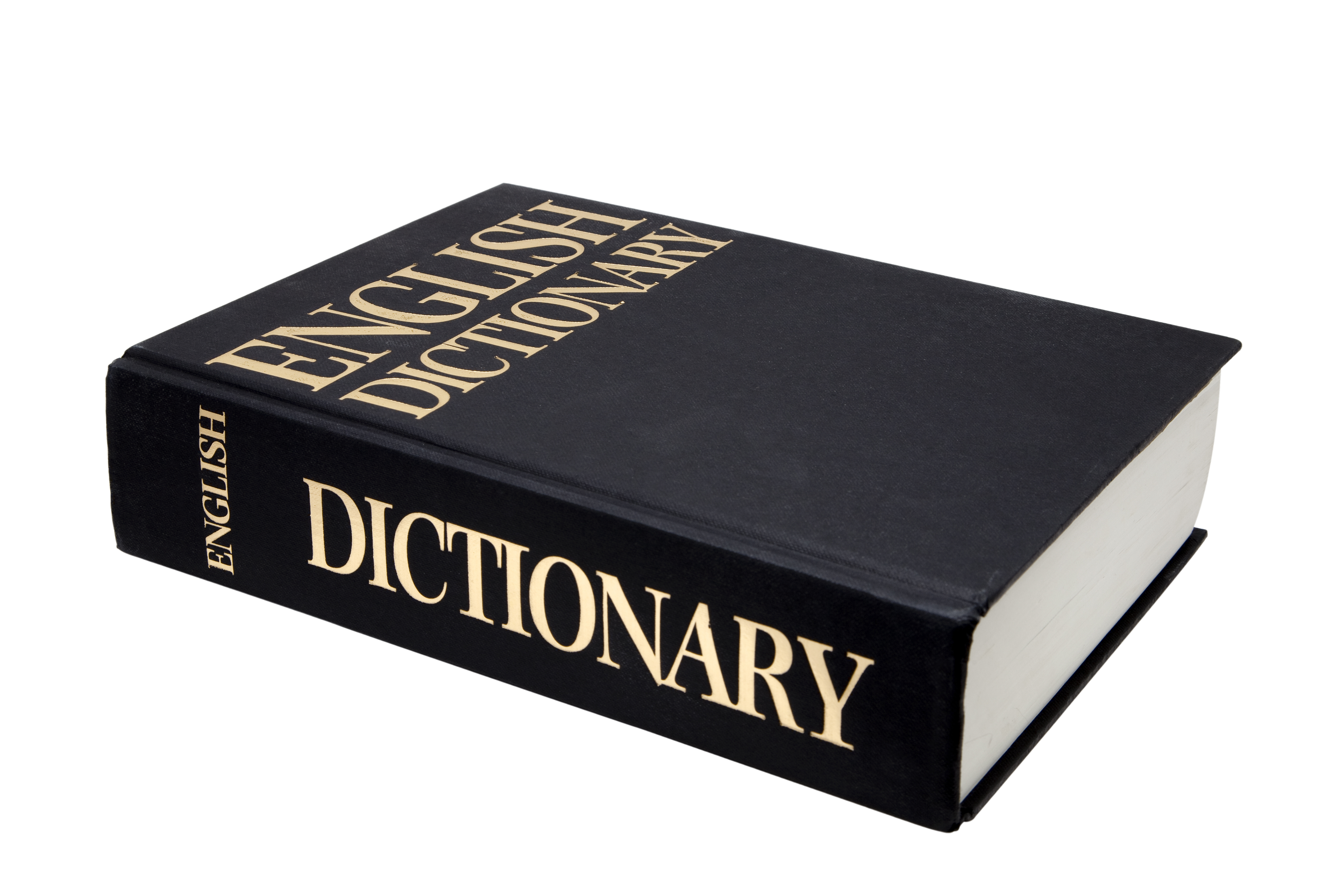 [Speaker Notes: Let’s define conduction.]
conduction: transfer of heat between two objects in direct contact.
[Speaker Notes: Conduction is the transfer of heat between two objects that are in direct contact with each other.]
[Speaker Notes: Here conduction is occurring between the stove top and the pot and the pot and the water at the very bottom of the pot.]
[Speaker Notes: Conduction only occurs between objects that are touching.]
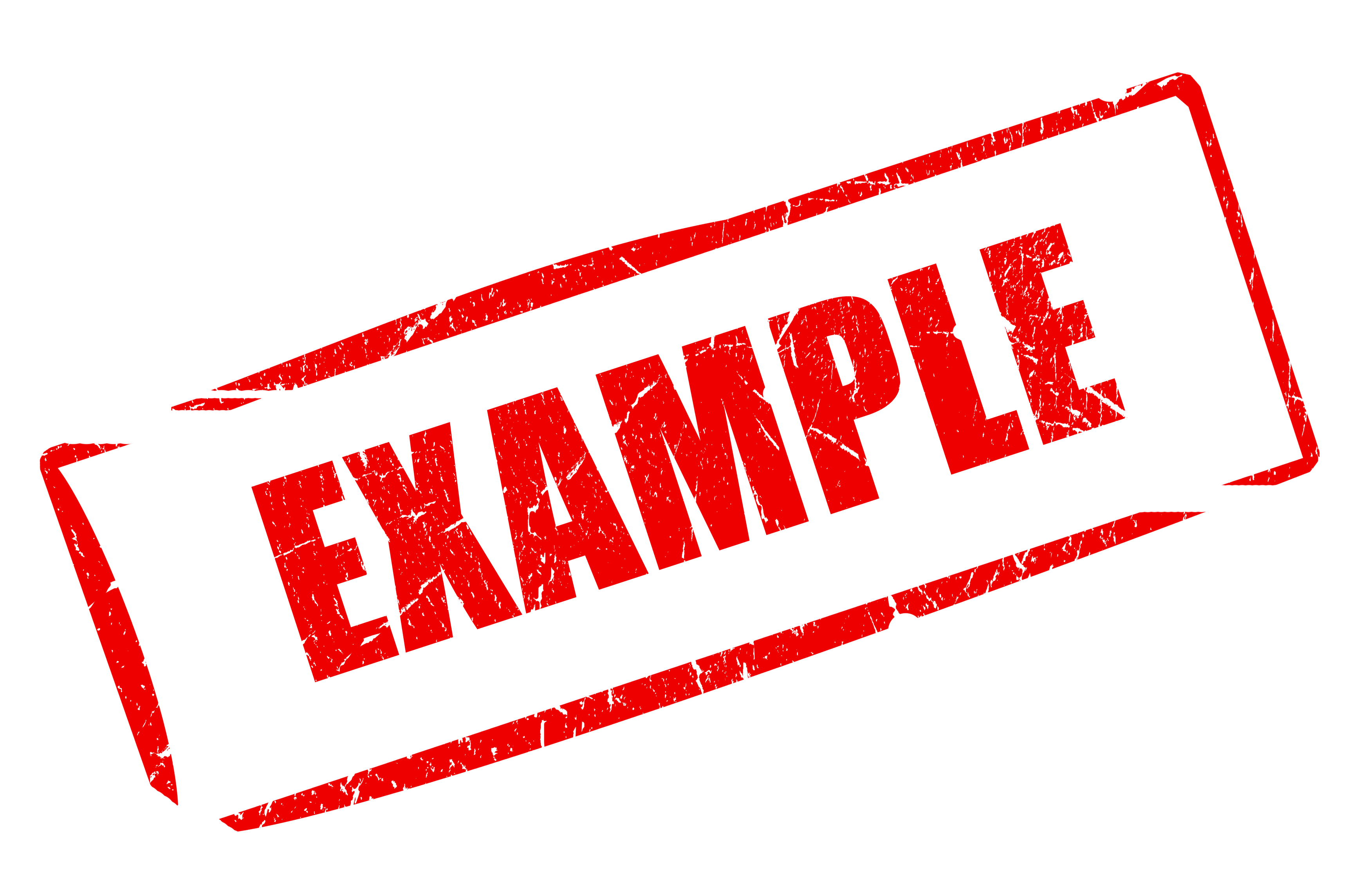 [Speaker Notes: Let’s look at an example.]
[Speaker Notes: Ironing is an example of conduction.]
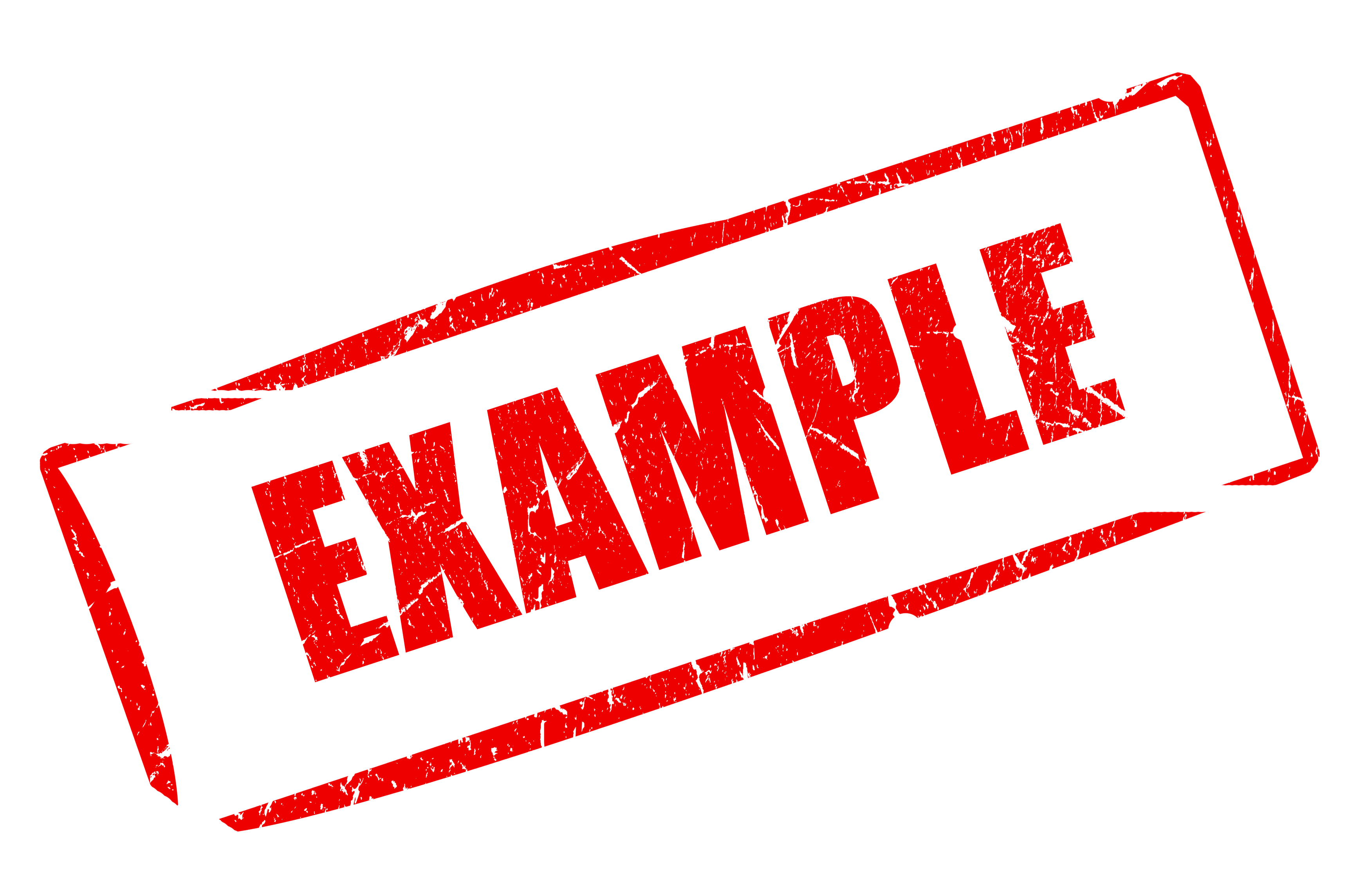 NON
[Speaker Notes: Let’s look at an example.]
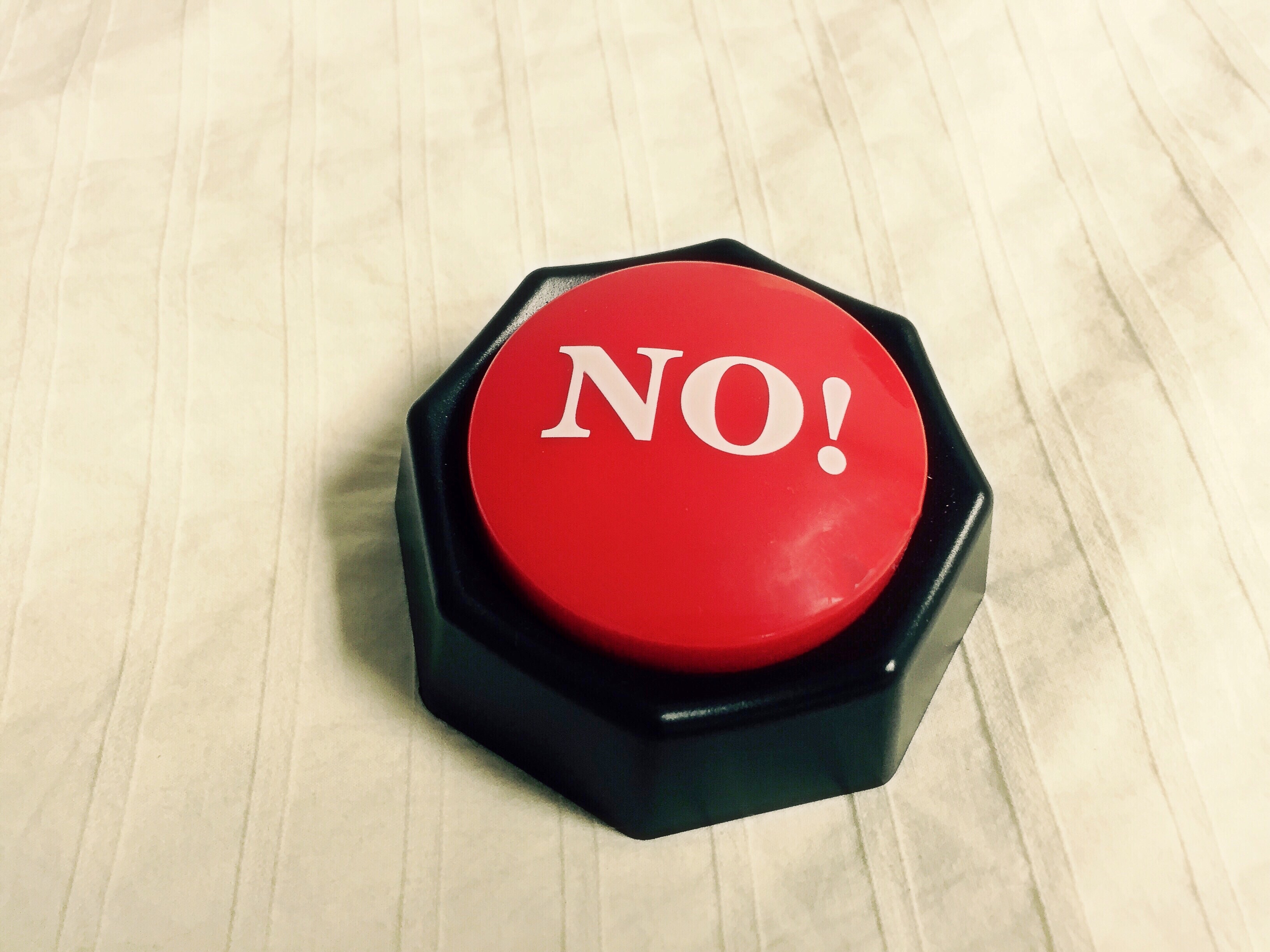 [Speaker Notes: Hot air balloons would not be be an example of conduction.]
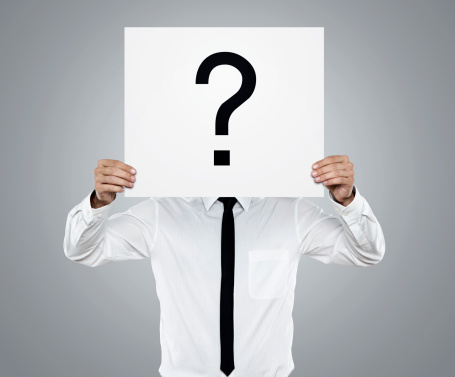 [Speaker Notes: Now let’s pause for a moment to review the information we have covered already.]
What is conduction?
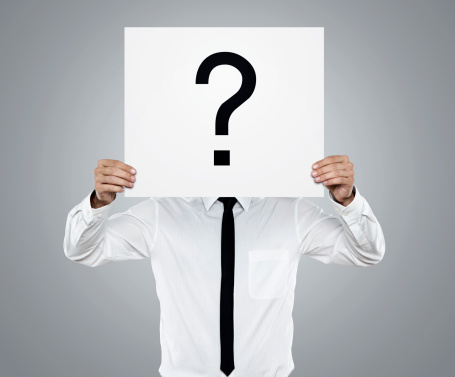 [Speaker Notes: What is conduction?]
Convection
[Speaker Notes: Next, we’ll learn about convection.]
convection
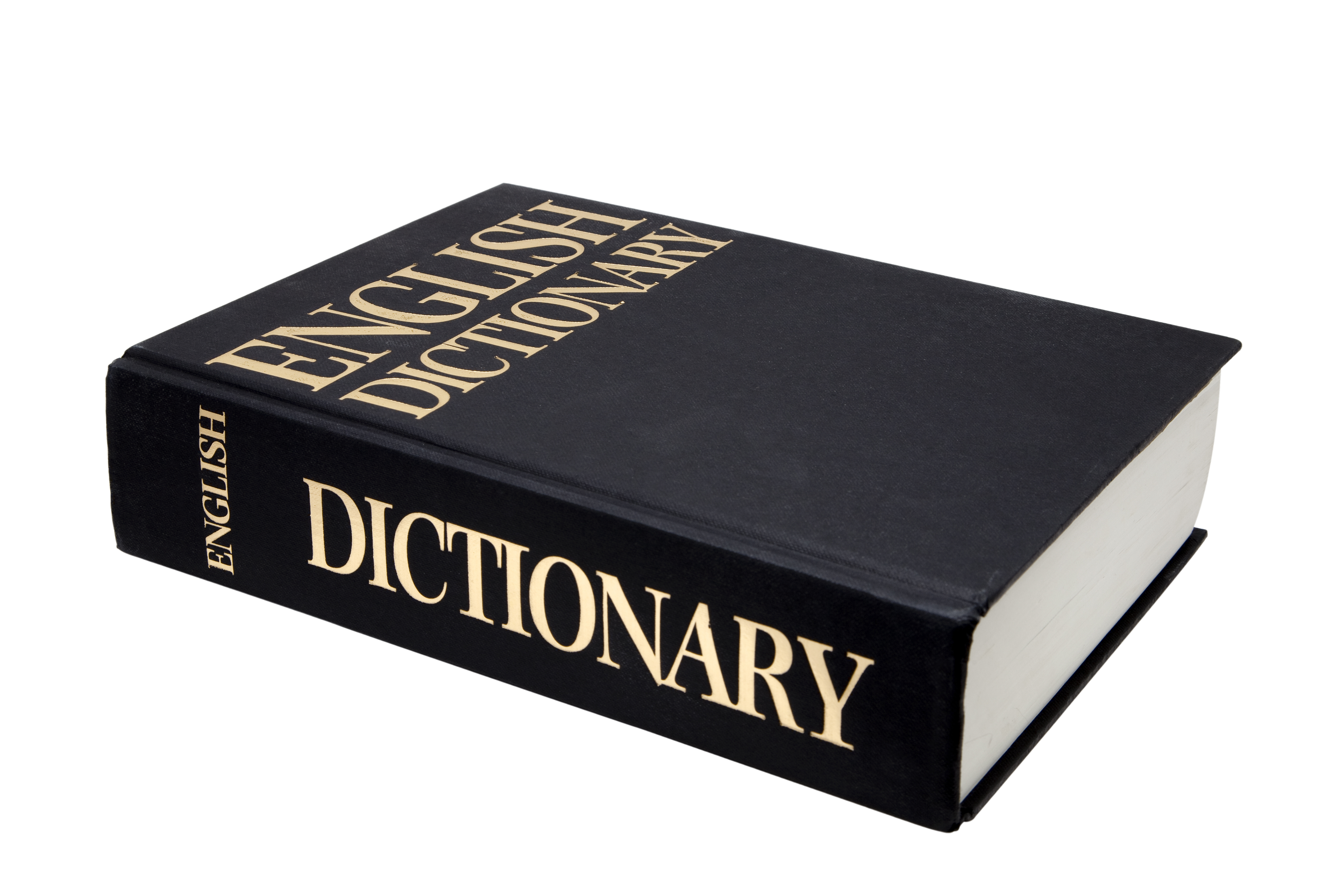 [Speaker Notes: Let’s define convection.]
convection: occurs when liquids and gases move from hot areas to cold areas.
[Speaker Notes: Convection.]
[Speaker Notes: Here hot water is rising. It rises because it is getting lighter. As it rises, it moves the cooler water to the bottom of the pot, where it will heat up.]
[Speaker Notes: As things heat up, they move faster and rise. Look at the hot air balloon, as the air inside is heating up, it moves.]
Convection Currents
[Speaker Notes: Convection currents are created in systems where the heated substance rises and the cooler substance falls. Convection currents only happen in gases and liquids – not in solids.]
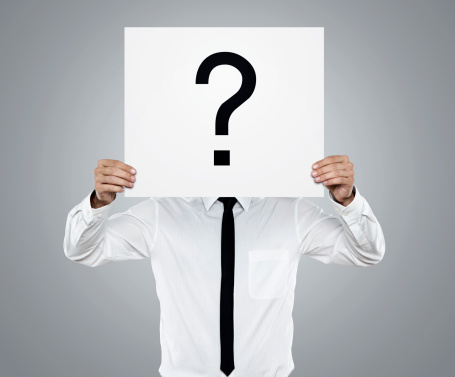 [Speaker Notes: Now let’s pause for a moment to review the information we have covered already.]
What is a convection current?
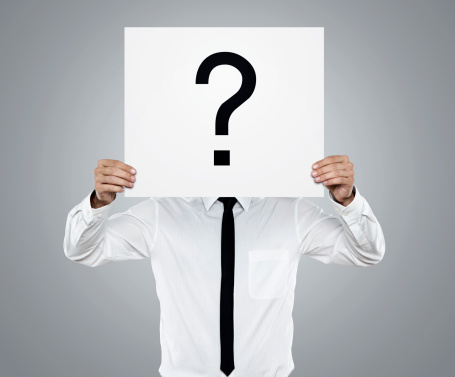 [Speaker Notes: What is a convection current?]
Radiation
[Speaker Notes: Now we’ll look at radiation.]
radiation
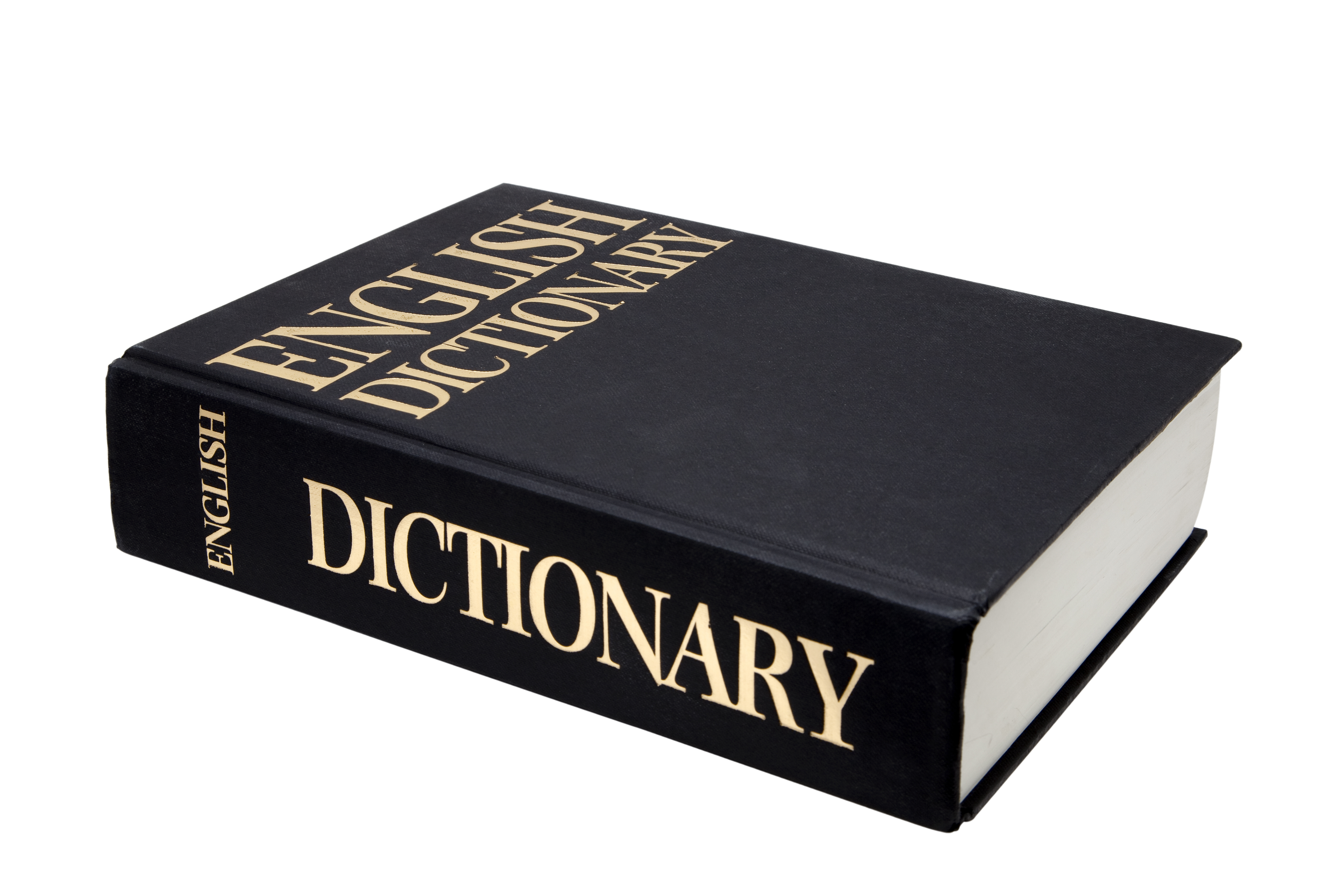 [Speaker Notes: Let’s define radiation.]
radiation: transfer of thermal energy through waves
[Speaker Notes: Radiation is the transfer of thermal energy through waves.]
[Speaker Notes: Microwaves use electromagnetic waves to carry thermal energy from the microwave to food.]
[Speaker Notes: Unlike convection and conduction, radiation does not have to travel through matter. It can can move through space.]
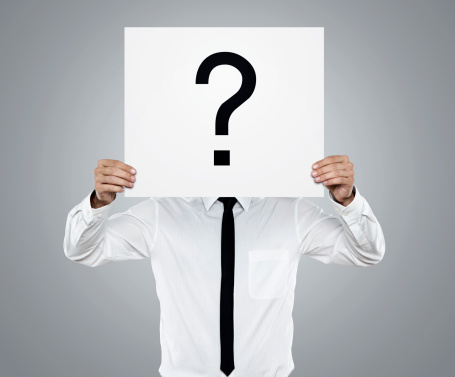 [Speaker Notes: Now let’s review the information we have covered today.]
Which one is not a method of heat transfer?
Conduction
Convection 
Radiation
Equilibrium
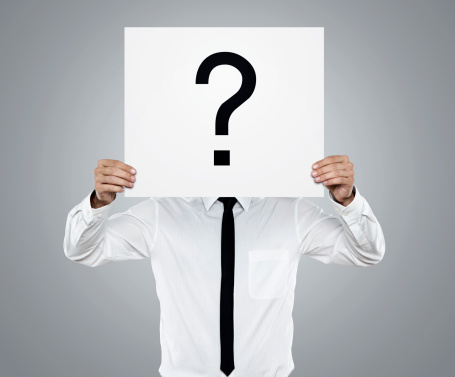 [Speaker Notes: Which one is not a method of heat transfer?]
Which one is not a method of heat transfer?
Conduction
Convection 
Radiation
Equilibrium
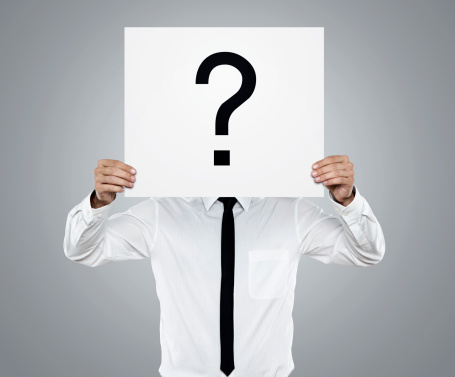 [Speaker Notes: Equilibrium is not a method of heat transfer.]
Which method of heat transfer can travel
 through space?
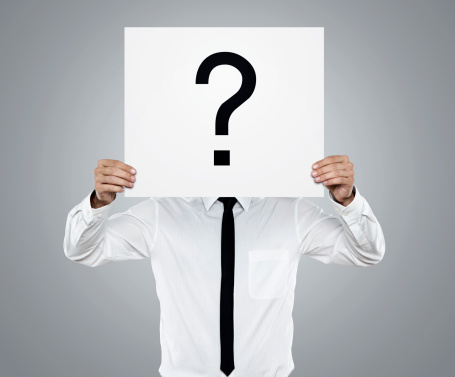 [Speaker Notes: Which method of heat transfer can travel through space?]
Which one transfers heat through touch?
Conduction
Convection 
Radiation
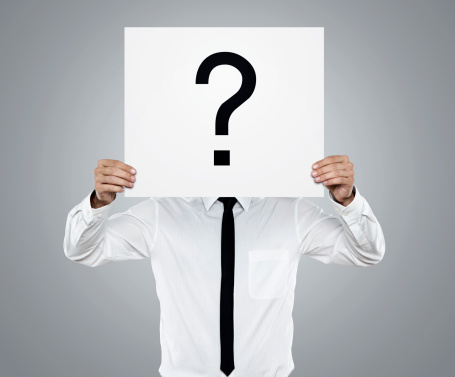 [Speaker Notes: Which one transfers heat through touch?]
Which one transfers heat through touch?
Conduction
Convection 
Radiation
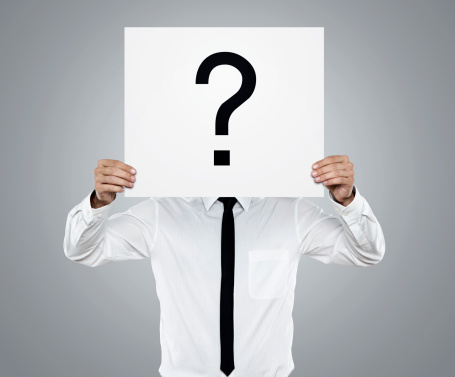 [Speaker Notes: Which one transfers heat through touch?]
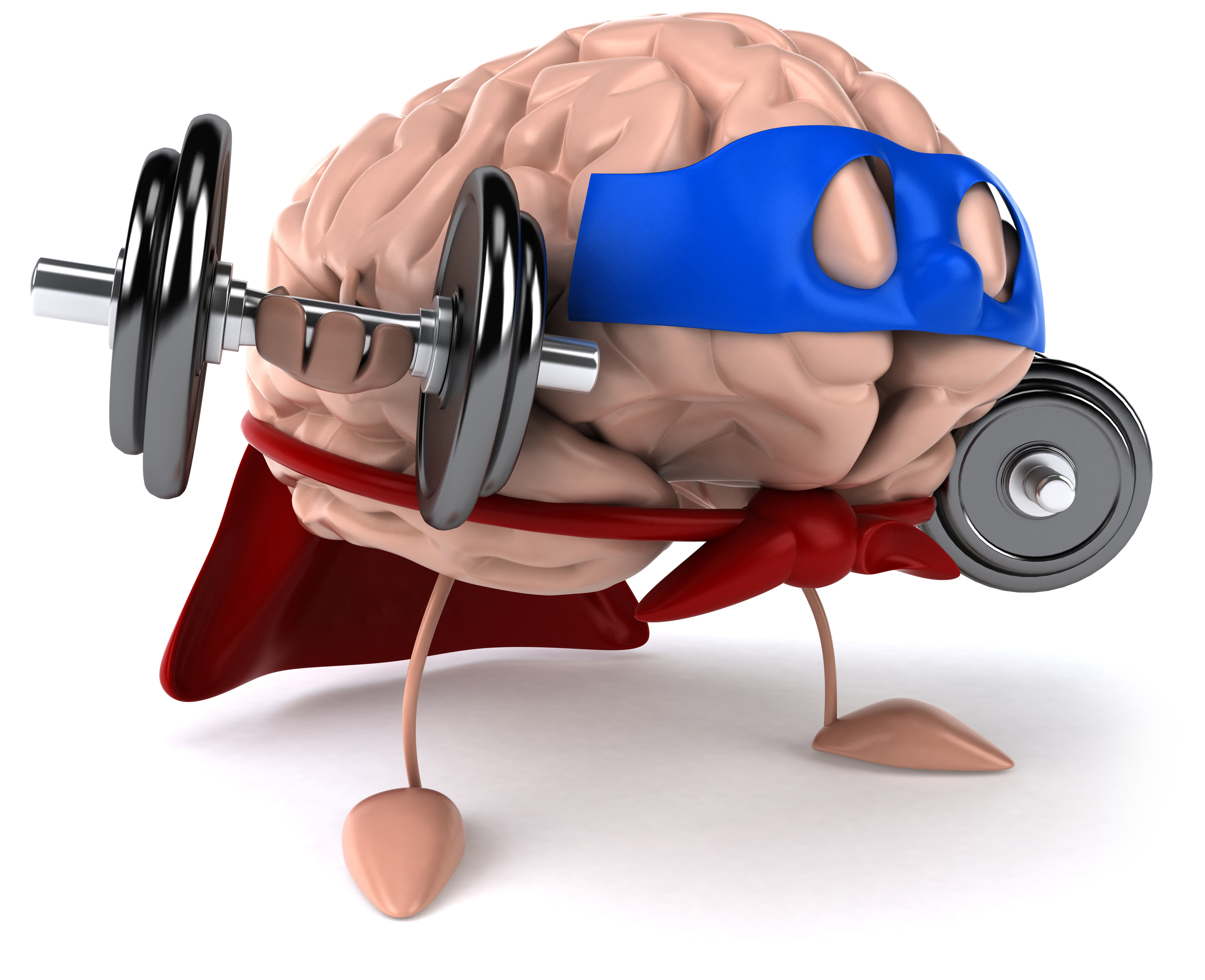 Remember!!!
[Speaker Notes: So remember!]
conduction: transfer of heat between two objects in direct contact.
[Speaker Notes: Conduction is the transfer of heat between two objects that are in direct contact with each other.]
convection: occurs when liquids and gases move from hot areas to cold areas.
[Speaker Notes: Convection.]
radiation: transfer of thermal energy through waves
[Speaker Notes: Radiation is the transfer of thermal energy through waves.]
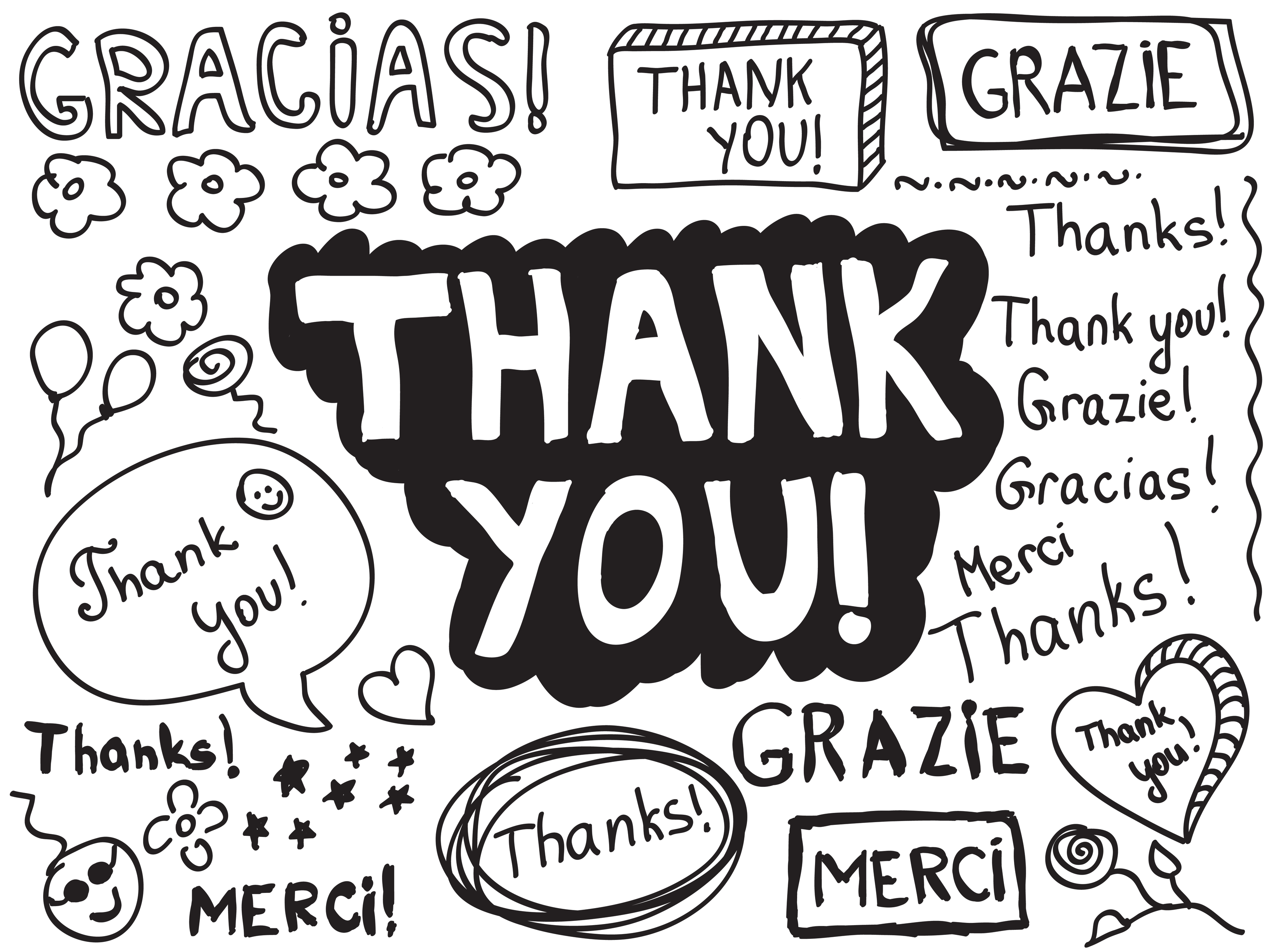 [Speaker Notes: Thanks for watching, and please continue watching CAPs available from this website.]
This Video Created With Resources From:
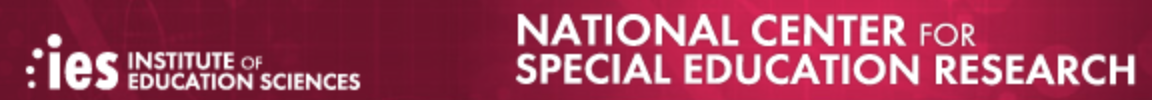 Cooperative Agreement # R324B130023
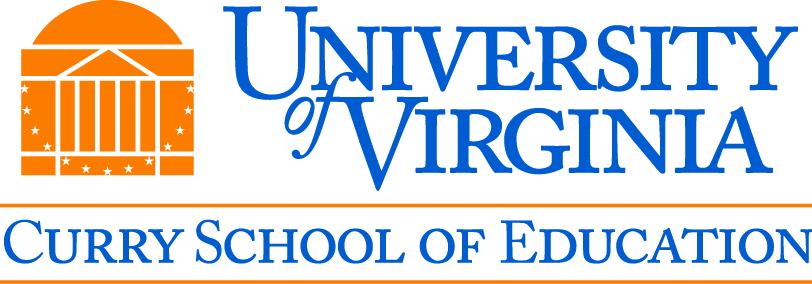 Curry School Foundation’s Research and Development Fund
Questions or Comments to Michael Kennedy, Ph.D.  
MKennedy@Virginia.edu
Activity
Objective: Students will understand the difference between conduction, convection, and radiation. 

Activity: Students will work through 3 different stations focusing on convection, conduction, and radiation. Students will gather data, this will allow them to understand the difference between no heat and heat added to a system.
Materials:
Thermometer
Beaker
Water
Heat lamp
Conducting metal
Bulb
fan

Resources:
https://www.google.com/url?sa=t&rct=j&q=&esrc=s&source=web&cd=7&ved=0ahUKEwimg63QlLHUAhUFND4KHWCLA1IQFghEMAY&url=https%3A%2F%2Fwww.apsva.us%2Fwp-content%2Fuploads%2Flegacy_assets%2Fwww%2Fe71ea40397-Heat_Transfer.docx&usg=AFQjCNEHSH2mtUNzC0JlCaCJW2taCAp31A